Environmental Education Goes Global!
Global Education meets Environmental Education
Presentation for the Calvert County Public Schools
Middle School Science In-service
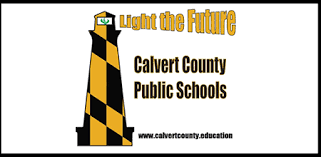 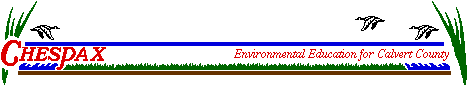 Overview
Imagine a World
What is Global Education and Global Competency?
Global Environmental Education Partnerships (GEEP!) video
Examples of Global EE project ideas
Final thoughts
One World…
Saving our planet, lifting people out of poverty, advancing economic growth... these are one and the same fight. We must connect the dots between climate change, water scarcity, energy shortages, global health, food security and women's empowerment. Solutions to one problem must be solutions for all. 
Ban Ki-moon
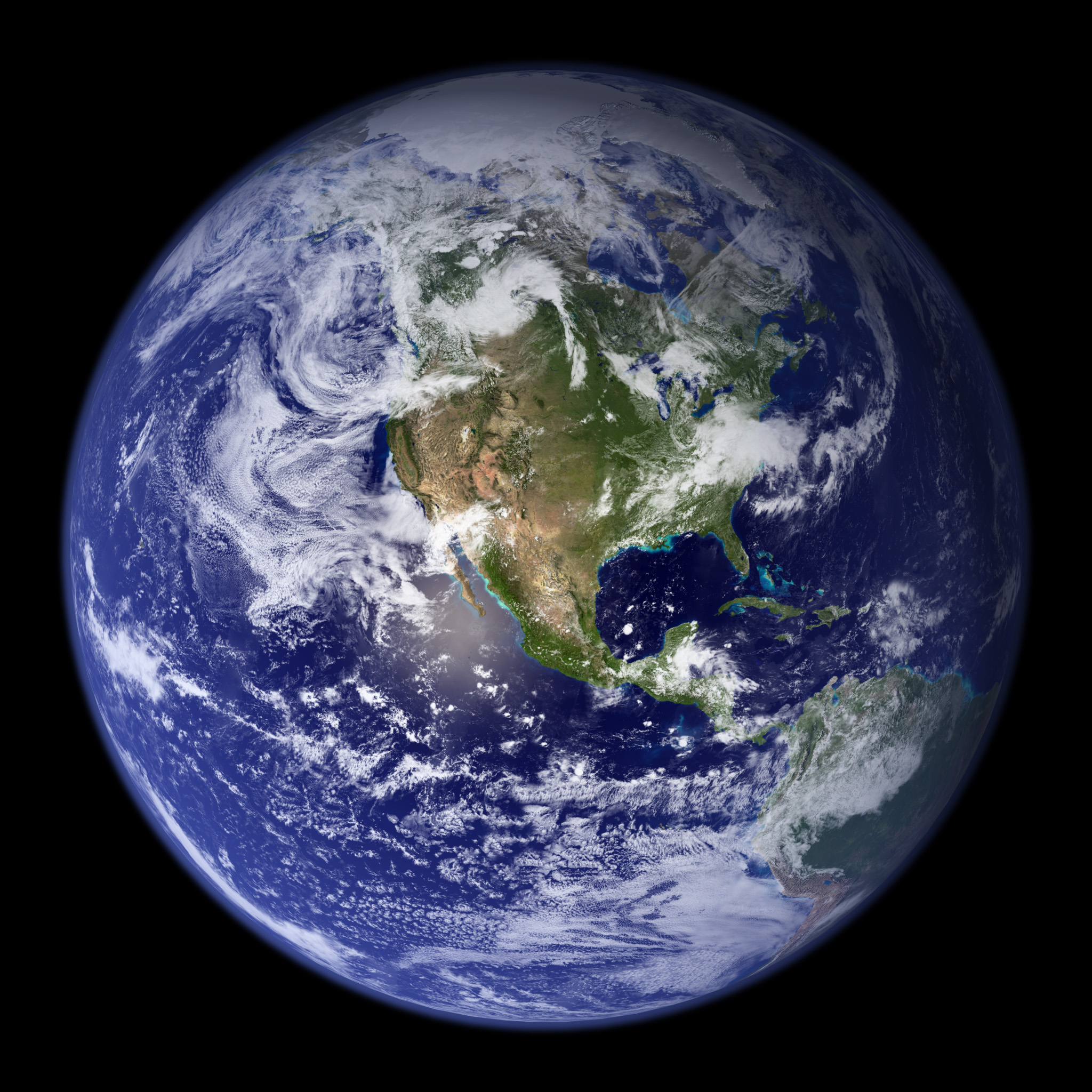 Imagine a World...
Global Education meets Environmental Education
Imagine a World...
In which students dialogue with their peers on the other side of the planet or collaborate on joint projects.
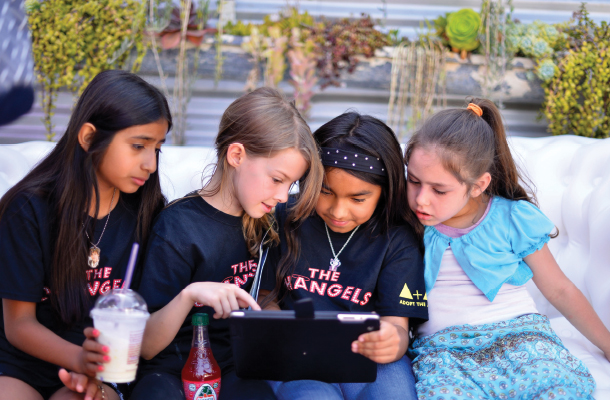 Imagine a World...
In which students develop an understanding of perspectives from people of different cultures and places.
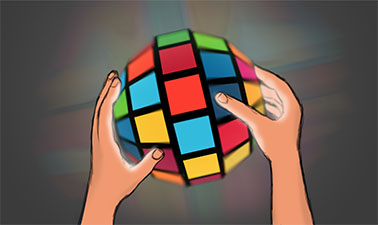 Imagine a World...
In which students truly apply an interdisciplinary approach to learning and interacting with the wider world.
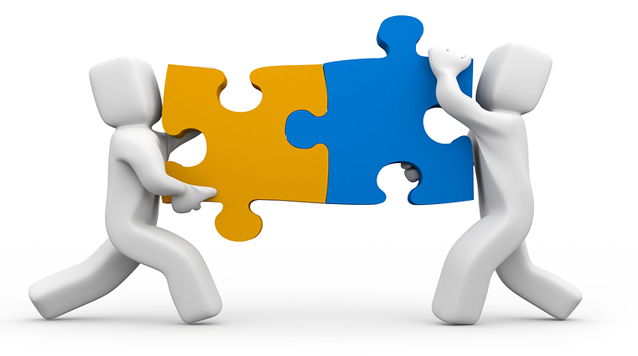 Imagine a World...
In which students turn their understanding into action to work to solve a problem in another part of the world.
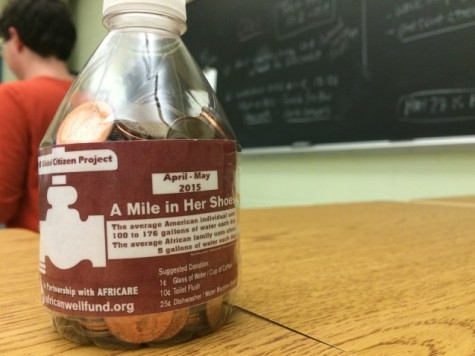 What is Global Education?
Global Education is not a subject, but a dimension that runs through the curriculum, an extra filter to help children make sense of all the information and opinion the world is throwing at them.
Global Education develops skills and attitudes which enable people to take responsibility for their own lives and the world we live in and become active global citizens.


From the Global Teacher Project (UK)
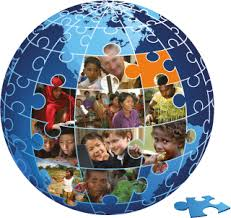 Global Education
Invites inspired conversations and collaboration.
Global themes are naturally interdisciplinary
Global education invites us to keep content and themes current
Enables teachers to take risks
Can become a school-wide goal.


By guest blogger Tara Nuth Kajtaniak
Education Week  February 23, 2016
What does this look like?
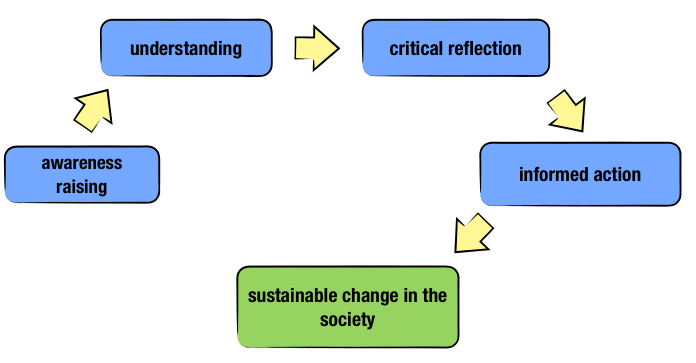 From the Global Education Network
Globally Competent Students
Investigate the World: Students are actively engaged in learning about the world beyond their classroom and community.
Weigh Perspectives: Students develop the ability to begin to see the world as another might see it from a different nation or culture.
Communicate Ideas: with a diverse audience.
Take Action: Apply their knowledge and skills to solve a global problem.
Apply Disciplinary and Interdisciplinary Skills: Students use their learning in a variety of situations and contexts.   
From Educating For Global Competence, The Asia Society
Global Environmental Education Partnership (GEEP)!
Global partners connecting on
environmental teaching and 
learning……..
Examples of Global Environmental Education projects
Participate in a collaboration to conserve clean fresh water on World Water Day!
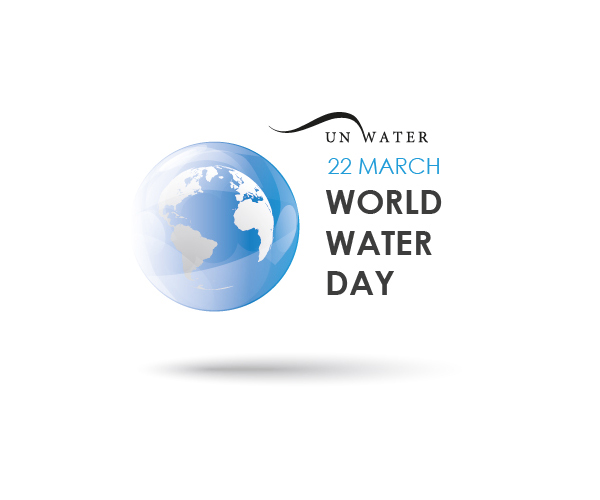 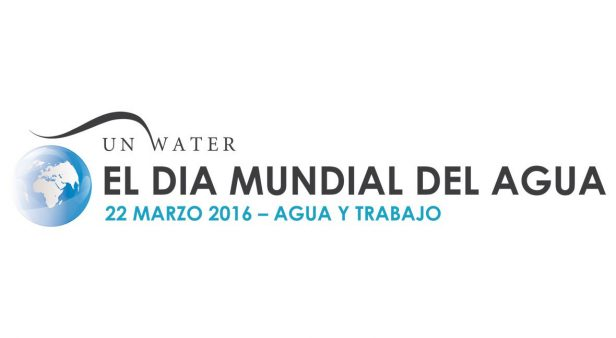 Examples of Global Environmental Education Projects
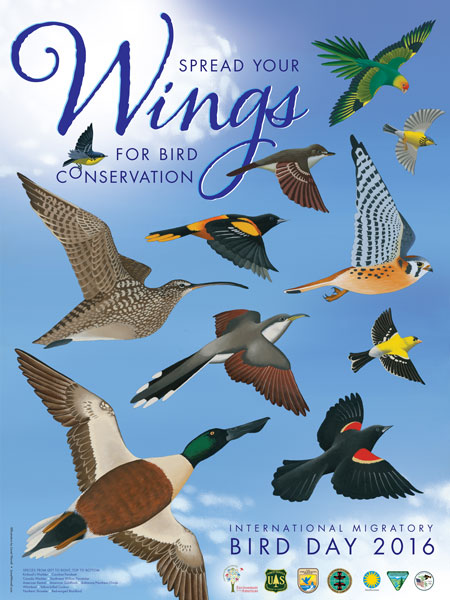 Celebrate our shared love for the migratory 
songbirds that reside in both the 
Northern and Southern Hemispheres.
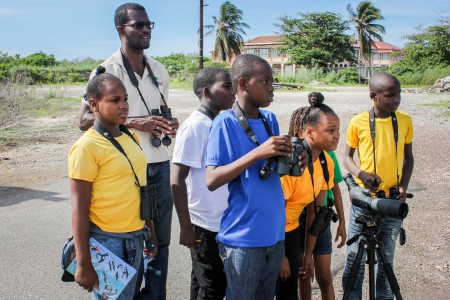 Example of  Global Environmental Education projects
Become aware of the impact of Global Climate Change and how to get students involved through the CLEAN network or other climate action organizations.
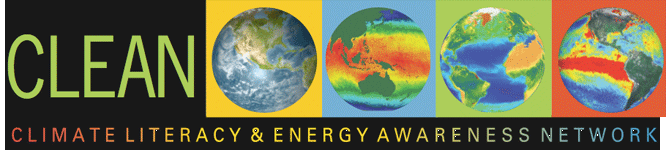 Examples of Global Environmental Education Projects
One idea would be to create a 
video in the style of this 
reggaeton to educate the public 
about the dangers of 
mosquitoes.
Examples of Global Environmental Education Projects
Chesapeake Bay Ospreys have been outfitted with telemetry devices.  We can follow them on Google Earth and learn about their winter home (Brazil).  Could we somehow connect with a nearby school?
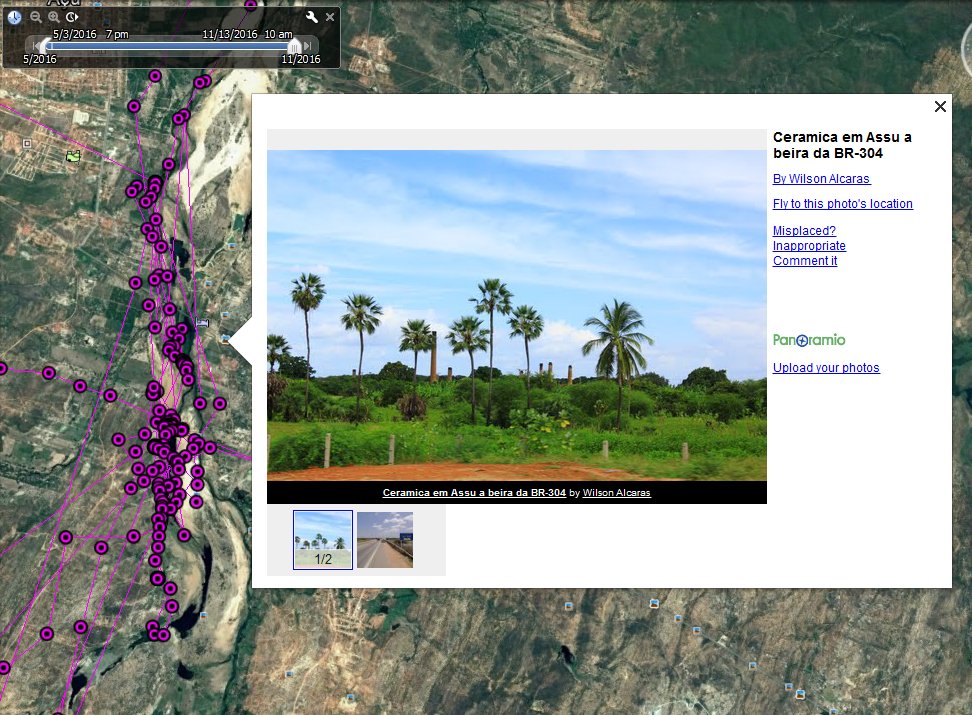 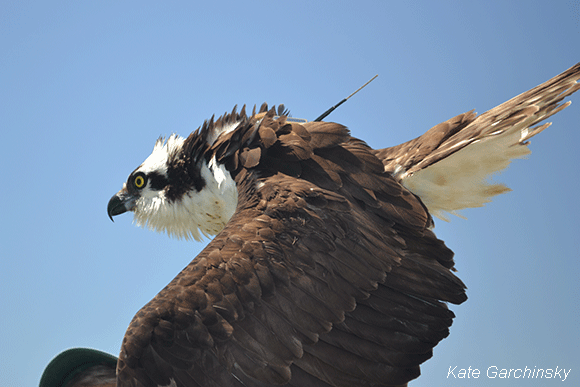 Examples of Global Environmental Education Projects
Recording devices or even cell phones can be used to record local frog vocalizations.  These could be shared with schools internationally as a joint study of global amphibian decline.
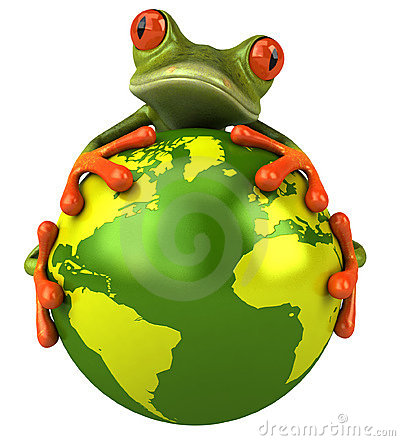 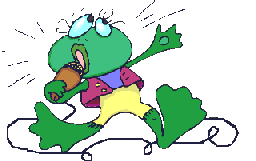 Final Thoughts
Global Education provides a wonderful opportunity to engage CCPS students to the wider world.  It makes a natural connection to our environmental education program and to the traditional classroom.
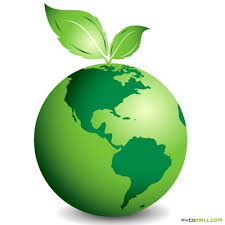 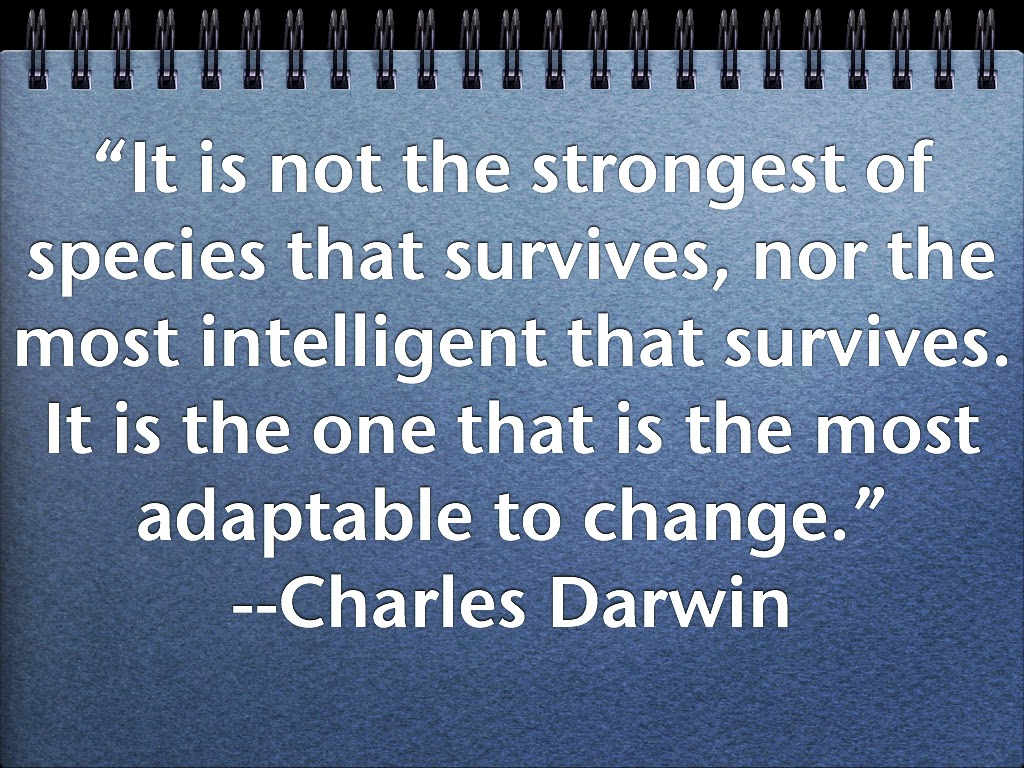